Adult and community learning in Wales: what are our learners, teaching practitioners and professional services staff telling us?
August 2021
Contents
Introduction
Section 1: Key messages
Section 2: Describing adult and community learning learners, teaching practitioners and professional services staff (profile and quotes)
Section 3: Mapping the six Digital 2030 objectives to the insights questions
IntroductionAims and overview
Aim of this presentation
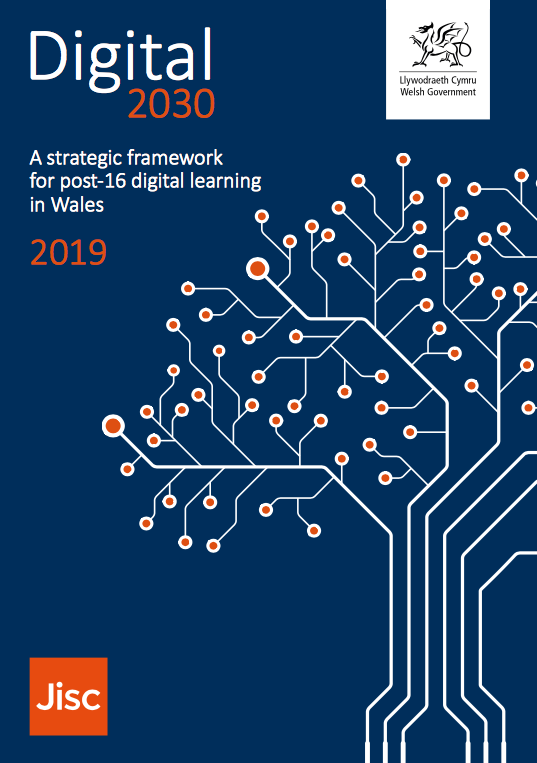 Jisc runs national surveys that help organisations to collect data about the digital experience of students and staff
In 2020-21 these surveys were used across Welsh post-16 organisations – data were analysed and made available in this slide deck, a series of summary reports and an infographic mapped to the Digital 2030 vison and performance measures
The aim of this presentation is to map the relevant questions from a tailored version of the 2021 Jisc digital experience insights surveys for students and staff to the Welsh Digital 2030 strategy objectives.  The deck has been compiled so that it can be compared to findings from 2019, noting the current position and distance travelled
Post-digital learning in Wales
The Digital 2030 framework outlines eight aims (setting an overall strategic direction) and six objective areas (that align to operational or functional areas within learning providers)
The six objectives are shown below:
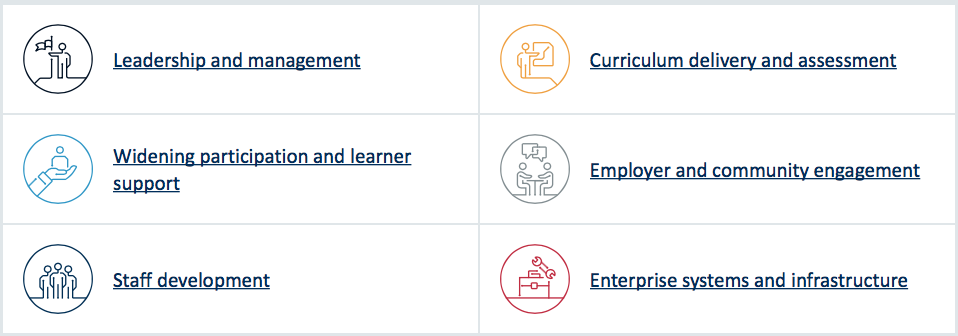 Insights surveys for Welsh adult and community learning learners, teaching practitioners and professional services staff 2021
5921 learners participated: 4437 FE, 1008 WBL and 476 ACL. 21 organisations participated: 9 colleges, 8 ACL providers / partnerships and 4 independent training providers.Note: 5 colleges used more than one learner survey: 4 FE and WBL, 1 FE and ACL
1181 teaching staff participated from 22 organisations: 10 colleges, 8 ACL providers / partnerships and 4 independent training providers
1051 professional learning staff participated from 14 organisations: 10 colleges, 3 ACL providers / partnerships and 1 independent training provider
Their opinions are summarised in this document, nested within the structure of the Digital 2030 objectives
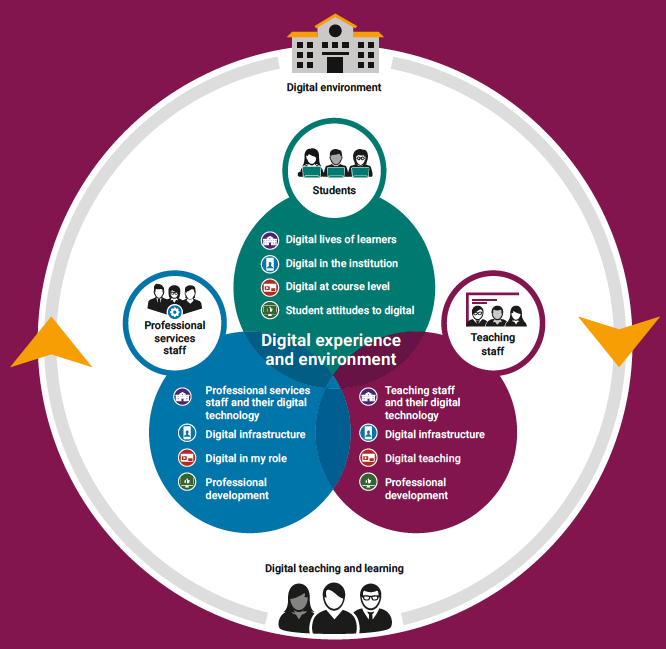 How to use this information pack
This slide deck is intended to act as an information pack that provides leaders with a view of the sector findings for each Digital 2030 Framework objective area.
The slide deck is not intended for use or presentation in its entirety but to be used by those responsible for any particular objective area for information and comparison between education provider and sectoral findings.
Each finding presented is accompanied by the question number, allowing easy cross matching to your organisation’s survey results, which are held locally.
Where possible, findings have been compared to the previous study undertaken in 2019, thus showing distance travelled in the implementation and embedding of the Digital 2030 Framework. 
Note: for ACL providers the 2019 survey was not widely completed so comparisons may be harder to measure.
Jisc and Welsh Government are committed to supporting the sector and individual education providers in meeting priorities identified through the 2021 study.
Section 1:Key messages
Key messages: Learners
Only 29% of learners stated they discussed digital skills at induction and 27% agreeing they are provided with the chance to assess digital skills e.g. for career planning. However, 78% feel well supported on their course to meet employer's needs and 65% rate the quality of digital skills support as average or better. 
70% highly rate delivery methods to enable learning in both English and Welsh.
Only 45% of learners agree they are informed about health and wellbeing as a technology user, 50% about staying safe online and 62% that they are informed about keeping personal data safe. This leaves, in some cases, over half of learners as either unsure or uninformed. 
73% rate their provider’s digital provision as good or better; 74% rate the quality of digital teaching and learning as good or better. However the satisfaction ratings for learning spaces are less positive with 66% agreeing their learning environment is reliable; 53% that it is well designed; 57% that it is easy to navigate and only 45% that teaching spaces are well designed.
58% are confident to try out new technologies whereas 42% are neutral or lack confidence. 
Since 2019 there has been an increase in the number of learners finding practice questions and course related videos as most useful. The value placed on interactive polls and quizzes, time working with other students and references & readings has fallen.
Key messages: Teaching practitioners
63% of teaching practitioners agree they are given guidance about the digital skills they need in their role, however only 27% agree they get regular opportunities to assess their digital skills although 52% are provided with time to explore new digital tools and approaches, up from 16% in 2019. 77% feel well supported to meet the needs of students complete both their course and their target roles/goals.
34% highly rate delivery methods to enable learning in both English and Welsh.
86% agree they are informed about keeping student data safe and 74% feel informed about helping students behave safely online. Only 67% agree they are informed about health and wellbeing as a technology user but this is a significant improvement on 36% in 2019.
63% rate their organisation’s digital provision as good or better but only 45% agree that software for teaching is industry standard and up to date. Ratings for the learning environment also raise questions with only 57% of staff agreeing their learning environment is reliable, 48% that it is easy to navigate and 47% that it is well designed.
78% rate the quality of digital teaching and learning as good or better; 88% are motivated to use technology to support teaching but only 55% confidently use digital tools in the classroom. 
Only 40% agree the systems for marking work and giving feedback works well and only 33% agree that their organisation helps them use student data to track progress and identify concerns, both significantly lower than for FE and WBL
Key messages: Professional services staff
70% of professional services staff agree they are given guidance about the digital skills they need in their role; 52% are provided with time to explore new digital tools and approaches. 83% rate support to develop digital skills as good, excellent or best imaginable and a further 16% as average. However, only 33% agree they get the chance to assess their digital skills for career planning 
81% highly rate support to perform their roles in both English and Welsh.
86% agree they are informed about keeping student data safe; 88% about behaving safely and respectfully online; 75% about equality and accessibility legislation and 84% agree they are informed about health and wellbeing as a technology user.
86% rate their organisation’s digital provision as good or better; 93% are motivated to use technology to support their role and 69% are confident at trying out new technologies.
Section 2:Describing Welsh adult and community learners, teaching practitioners and professional services staff (profile and quotes)
A profile of adult and community learners who completed the surveys
Learners
35% of learners completing the survey were in their first year of study; 27% had studied for more than 3 years (Q2)
Only 4% were aged 16 to 18 years; 92% were over 30 years of age (Q4); 72% were female (Q5)
10% said they made use of assistive technologies (Q6); 68% said that their organisation had offered them support in the use of assistive technologies (Q6a)
12% were completing a Level 3 qualification, 30% a Level 1 or 2, and 30% entry level (Q3)
72% were either quite or very motivated to use technology to support their learning (Q26)
A profile of adult and community teaching practitioners and professional services staff who completed the surveys
Teaching practitioners 
When asked how long they had worked at that organisation, 40% had been there for fewer than four years; 36% had worked there for ten years or more (Q1)
50% had worked in a similar role at another organisation within the last 5 years, over twice as many as compared to FE, (Q2.1); 38% had worked outside the education sector (Q2.2)
84% were female (Q3)
17% said they made use of assistive technologies (Q4), with 42% of those stating their organisation had offered them support in the use of assistive technologies (Q4a)
Professional services
When asked how long they had worked at that organisation, 12% had been there for fewer than four years; 60% had worked there for ten years or more (Q1)
21% had worked in a similar role at another organisation within the last 5 years (Q2.1); 23% having worked outside the education sector (Q2.2)
88% were female (Q3)
12% said they made use of assistive technologies (Q4), with 67% of those stating their organisation had offered them support in the use of assistive technology (Q4a)
[Speaker Notes: PS 1, 2.1a, 2.2a3 4]
Quotes from ACL learners
Get a reliable broadband service to our area. Our teacher is superb. She is let down badly by the lack of a reliable service.
ACL learner
Ensure we have the basic IT skills needed for the course. A bit of help at the beginning might reduce dropout rates among those who dislike technology
ACL learner
Offer choice and flexibility of learning methods
ACL learner
Gwneud yn siwr fod pob myfyriwr ar y cwrs yn deall y dechnoleg, yn arbennig yn ystod cyfarfodydd fideo.
ACL dysgwr
Provide suitable devices and training to teachers
ACL learner
Quotes from ACL teaching practitioners
Be positive about online delivery and the benefits to learners in terms of accessibility and provision across the whole of Wales! I really believe that this is a fabulous way to learn and we should be at the forefront of innovation in this area!
ACL Teaching practitioner
Perform a training needs analysis and consult with tutors to design a course of CPD to meet digital learning/teaching needs.
ACL Teaching practitioner
Organise the provision of more up to date equipment and digital tool & device training.  There has to be a way of doing this safely in the Council without risking malware etc
ACL Teaching practitioner
Combine face to face and online learning so that both can be utilised when needed
ACL Teaching practitioner
Quotes from ACL professional services staff
During Induction period include training into software and systems used by the organisation, followed up by a simple guide
ACL professional services staff
Have systems that integrate with each other rather than separate ones this will save in human error, time and be more efficient
ACL professional services staff
Reliable internet provision countywide
ACL professional services staff
Bring teams/staff members across the organisation together more often - morale booster/sense of organisational culture
ACL professional services staff
Identify digital skills needs within teams and encourage skills sharing everyday including digital skills/tips for the workplace
ACL professional services staff
Section 3:Mapping the six Digital 2030 objectives to the insights questions
Objective 1
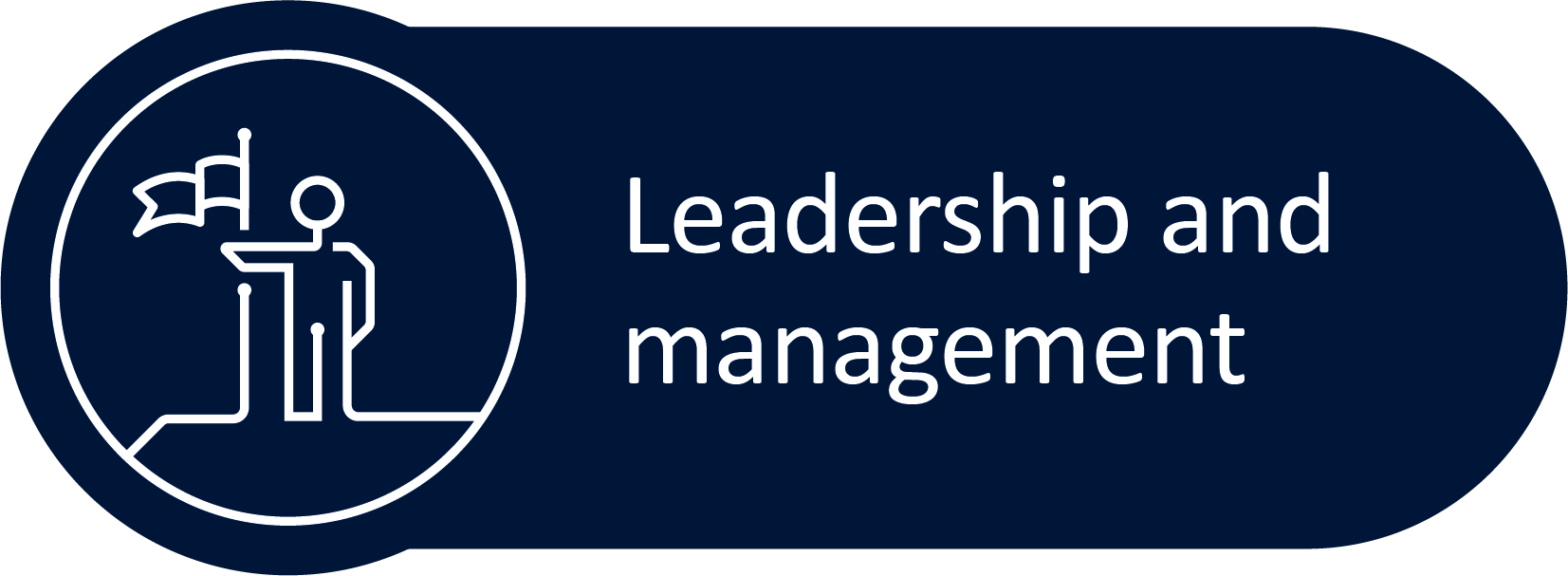 1.1 Vision and commitment
Teaching practitioners
63% rated the quality of digital provision as average or better, up from 43% in 2019 (Q17)
When asked, “To improve the quality of digital teaching and learning ... what ONE thing should your organisation do?” up to date software, learning & collaboration platforms, training, device availability and connectivity all featured highly (Q27)
Learners
95% rated the quality of digital provision as average or better (Q20)
When asked, “To improve the quality of digital teaching and learning ... what ONE thing should your organisation do?” learning platforms, Welsh medium resources & support, device availability & reliability, digital content and digital skills all featured highly.  (Q31)
[Speaker Notes: T 17 and 27
L 20 and 31]
1.2 Policy and compliance:
Learners (Q34)
62% agree they are informed about keeping personal data safe; 10% disagree
45% agree they are informed about copyright and plagiarism (significantly lower than FE or WBL);16% disagree
50% agree they are informed about staying safe online (significantly lower than FE or WBL); 13% disagree
45% agree they are informed about health and wellbeing as a technology user (significantly lower than FE or WBL); 16% disagree
[Speaker Notes: Learner Q 34
Teaching Q30]
1.2 Policy and compliance
Teaching practitioners (Q30)
86% agree their organisation informs them of their responsibilities regarding keeping student data safe under GDPR
67% agree they are informed about digital copyright and licensing 
74% agree they are informed about helping students behave safely online
67% agree they are informed about health and wellbeing as a technology user
72% agree they are informed about equality and accessibility legislation
Professional services (Q24)
86% agree their organisation informs them of their responsibilities regarding keeping student data safe under GDPR
71% agree they are informed about digital copyright and licensing 
81% agree they are informed about behaving safely and respectfully online
84% agree they are informed about health and wellbeing as a technology user (significantly higher than FE)
75% agree they are informed about equality and accessibility legislation
[Speaker Notes: Learner Q 34
Teaching Q30
PS 24]
1.2 Policy and compliance: professional services staff wellbeing
[Speaker Notes: Q 30]
1.3 Effective collaboration
Learners
Only 52% (90% in 2019) agree they are supported by lecturers to use technology in their learning; only 2% by other students; 23% (8% in 2019) by family and friends and 19% (2% in 2019) use online resources. The shift in figures is probably reflective of Covid-19 associated constraints (Q22)
19% of learners often help others to develop their digital skills, 51% sometimes and 30% never (Q10)
Teaching practitioners
40% (48% in 2019) agree they are supported by other teaching staff to use technology in their teaching and learning; 25% (13% in 2019) by support staff; 3% by family and friends and 33% use online resources (Q23)
47% of staff often help others to develop their digital skills, 43% sometimes and 10% never (Q8)
[Speaker Notes: Teaching: Q 23 (comparison graph available) and Q 8
Learner: Q22 Q10]
1.3 Effective collaboration
Professional services
71% agree they are supported by colleagues to use technology in their work role; 17% by support staff; 2% by friends and family and 10% use online resources (Q18)
46% of staff often help others to develop their digital skills; 51% sometimes and only 4% never (Q8)
79% agree their organisation provides a good online environment for collaboration (Q12)
91% stated they work online with others weekly or more. (Q17)
51% provide online support weekly or more; 9% produce online guidance materials weekly or more and 19% run live training sessions or workshops weekly or more (Q17)
[Speaker Notes: Teaching: Q 23 and Q 8
Learner: Q22 Q10
PS 8, 12, 17, 18]
1.4 Evaluation and enhancement
Learners (Q14)
53% agree that their learning provider helps them track grades / progress; 12% disagree
56% agree that their learning provider has told them how their data is collected and used, 12% disagree
27% (58% in 2019) agree they get the chance to be involved in decisions about digital services; 28% disagree (23% in 2019)
Teaching practitioners (Q12)
40% agree the system for marking work and giving feedback works well (significantly lower than FE and WBL)
Only 33% agree that their organisation helps them use student data to track progress and identify concerns (significantly lower than FE, 64% and WBL, 80%)
29% (12% in 2019) agree they get the chance to be involved in decisions about digital services, 24% disagree (33% in 2019)
Professional services (Q17)
92% work with data e.g. analysis and visualisations, 74% weekly or more
[Speaker Notes: Teacher Q 12
Learner Q 14
PS Q 17]
1.5 Digital culture (digital skills development)
Learners
Only 29% agree they discussed their digital skills at induction (Q35)
23% discuss their digital needs in one-to-one sessions, 31% in lessons and 23% with other students (Q35)
65% of learners rated the quality of support from their learning provider to develop digital skills as good, excellent or best imaginable; 25% rated it as average (Q36)
When asked, “To help develop your digital skills ... what ONE thing should your learning provider do?” feedback, encouragement and practical support featured highly. (Q37)
[Speaker Notes: Teacher Q 29
Learners Qs 35 and 36 37 32]
1.5 Digital culture (digital skills development)
Teaching practitioners (Q29)
63% (34% in 2019) agree they are given guidance about the digital skills they are expected to have as a teaching practitioner; 7% disagree 
35% agree they get regular opportunities to assess their digital skills for career planning, 15% disagree 
52% (up from 16% in 2019) agree that the organisation provides time to explore new digital tools and approaches; 12% disagree 
22% agree that their organisation provides reward and recognition for digital skills development, compared to 18% in 2019
Professional services (Q23)
70% agree they are given guidance about the digital skills needed in their role, significantly higher than FE and WBL; 5% disagree 
33% agree they get opportunities to assess their digital skills for career planning; 15% disagree 
52% agree that the organisation provides time to explore new digital tools and approaches, compared to 36% in FE and 19% in WBL; 7% disagree
33% agree that their organisation provides reward and recognition for digital skills development; 20% disagree
[Speaker Notes: Teacher Q 29
Learners Qs 35 and 36
PS 23]
1.6 Digital organisation
Learners
73% rated the quality of digital provision as good, excellent or best imaginable (Q20)
[Speaker Notes: Teacher Q 17
Learner Q 20]
1.6 Digital organisation
Teaching practitioners 
63% rated the quality of digital provision as good, excellent or best imaginable average or better, up from 43% in 2019 (Q17)
[Speaker Notes: Teacher Q 17
Learner Q 20]
1.6 Digital organisation
Professional services
86% rated the quality of digital provision as good, excellent or best imaginable (Q14)
[Speaker Notes: PS 14]
Objective 2
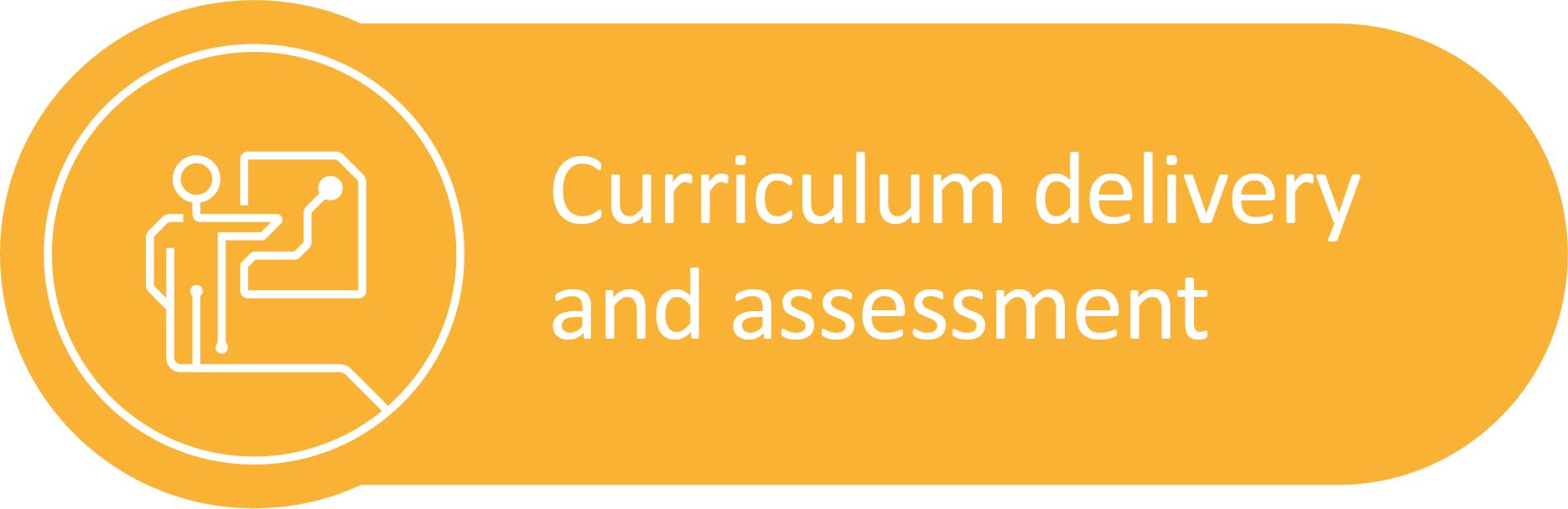 2.1 Learner skills (for course and personal goals)
Learners (Q29)
When asked how well delivery methods met their needs to complete the course, 83% responded quite or very well, 13% as average and 4% as not very well or below 
96% rated the delivery methods at average or above in meeting their current or future employer’s needs; 77% said quite or very well
93% rated the delivery methods as average or above in enabling learning in both English and Welsh languages; 70% as quite or very well.
Teaching practitioners (Q25)
When asked how well delivery methods met the needs of students to complete the course, 74% responded quite or very well, 20% as average and 6% as not very well or below.
93% rated the delivery methods at average or above in meeting the needs of students’ target roles and goals
68% rated the delivery methods as average or above in enabling learning in both English and Welsh languages
[Speaker Notes: Learner Q 29
Teacher 
Q 25]
2.2 Learner progress
Learners
53% agree that their learning provider helps them track grades / progress, 12% disagree (Q14)
59% agree that the system for submitting work and getting feedback works well. 5% disagree (Q13)
Teaching practitioners
40% agree the system for marking work and giving feedback works well. This compares to 69% in WBL and 52% in FE (Q12)
33% agree that their organisation helps them use student data to track progress and identify concerns. This compares to 80% in WBL and 64% in WBL (Q12)
[Speaker Notes: Learners Q 13 14
Teachers Q 12]
2.3 Digital delivery
Teaching practitioners
Only 20% use live polls or quizzes weekly or more; 33% never (Q18)
Only 17% work with data e.g. analysis and visualisations weekly or more compared to 49% in WBL and 32% in FE. 58% never work with data (Q18)
4% use simulations, VR or AR weekly or more, 9% monthly or less and 88% never (Q19)
71% teach online weekly or more and 64% create online teaching materials weekly or more (Q19)
Learners
ACL learners said they found course related videos (30%) and online practice-based questions (28%) most useful to them (Q23)
[Speaker Notes: Teachers Q 18, 19
Learners 23, 27]
2.3 Digital delivery
Learners
78% agree that teachers make good use of digital tools and platforms; only 3% disagree (Q27)
64% agree that teachers provide help with digital tools; only 4% disagree (Q27)
69% agree that teachers signpost to useful digital resources; only 5% disagree (Q27)
74% of learners rate quality of digital teaching and learning on their course as good or excellent; 9% best imaginable and 13% average. 4% rate digital teaching and learning as poor or awful (Q28)
Teaching practitioners
75% report working online with learners weekly or more. 11% state they never work online with learners (Q18)
78% of teachers rate quality of digital teaching and learning at their organisation as good or excellent and 20% average. 2% rate digital teaching and learning as poor or worst imaginable (Q24)
[Speaker Notes: Teachers 24, 18
Learners  27, 28]
2.3 Digital delivery
Learners
32% of FE learners used their learning platform to submit coursework; 24% to check course dates or deadlines and 21% to discuss coursework with other students (Q16)
In the week prior to completing the survey, 22% of ACL learners had used apps or platforms, outside of the learning environment, to collaborate on coursework with other students. This compares to 12% for WBL and 33% for FE(Q17)
[Speaker Notes: Learners 16, 17]
2.4 Inclusive practice
Teaching practitioners
57% agree that their organisation supports them to use their own device; 13% disagree (Q16)
56% agree that their organisation provides access to online systems and services from anywhere (Q16)
84% agree that their organisation communicates effectively (Q16)
67% agree that their organisation supports paperless working with 65% stating their organisation provides a good online environment for collaboration (Q16)
When asked which organisationally owned devices are used for teaching, responses were: 56% laptop, 18% desktop, 24% tablet, 10% smartphone. 27% didn’t make use of organisationally owned devices (Q6)
Learners
61% agree (80% in 2019) that their organisation supports them to use their own device, 9% disagree (6% in 2019) (Q18)
61% agree that their organisation provides access to online systems and services from anywhere, 7% disagree (Q18)
78% agree that their organisation communicates effectively, only 4% disagree (Q18)
When asked which organisationally owned devices are used for learning, responses were: 20% laptop, 14% desktop, 13% tablet, 11% smartphone; 61% didn’t make use of organisationally owned devices (Q8)
[Speaker Notes: Teachers 6, 16
Learner 8, 18]
2.5 Innovative approaches
Teaching practitioners
46% of teaching practitioners said they were informed about innovation; 8% disagreed (Q30)
[Speaker Notes: Teachers Q 30]
2.6 Learning spaces (virtual and physical)
Learners
66% agree their learning environment is reliable; 5% disagree (Q15)
53% agree the learning environment is well designed; 6% disagree (Q15)
57% feel that the learning environment is easy to navigate, whilst 6% disagree (Q15)
45% agree that teaching spaces are well designed for technology use, which is similar to FE and WBL. The ACL score has dropped significantly from 70% in 2019; other sectors remained consistent (Q13)
54% agree that the software available on their course is industry standard and up to date (Q13)
[Speaker Notes: Learner Q 13, 15]
2.6 Learning spaces (virtual and physical)
Teaching practitioners
57% agree their learning environment is reliable; 5% disagree (Q13)
Only 47% agree the learning environment is well designed; 8% disagree (Q13)
48% feel that the learning environment is easy to navigate, whilst 7% disagree (Q13)
37% (26% in 2019) agree that teaching spaces are well designed for technology use (Q11)
31% agree that classroom digital equipment is reliable and easy to use (Q11)
23% agree that digital media facilities are available to them (Q11)
45% agree that the software available for teaching and learning is industry standard and up to date (Q11)
[Speaker Notes: Teacher Q 13, 11]
Objective 3
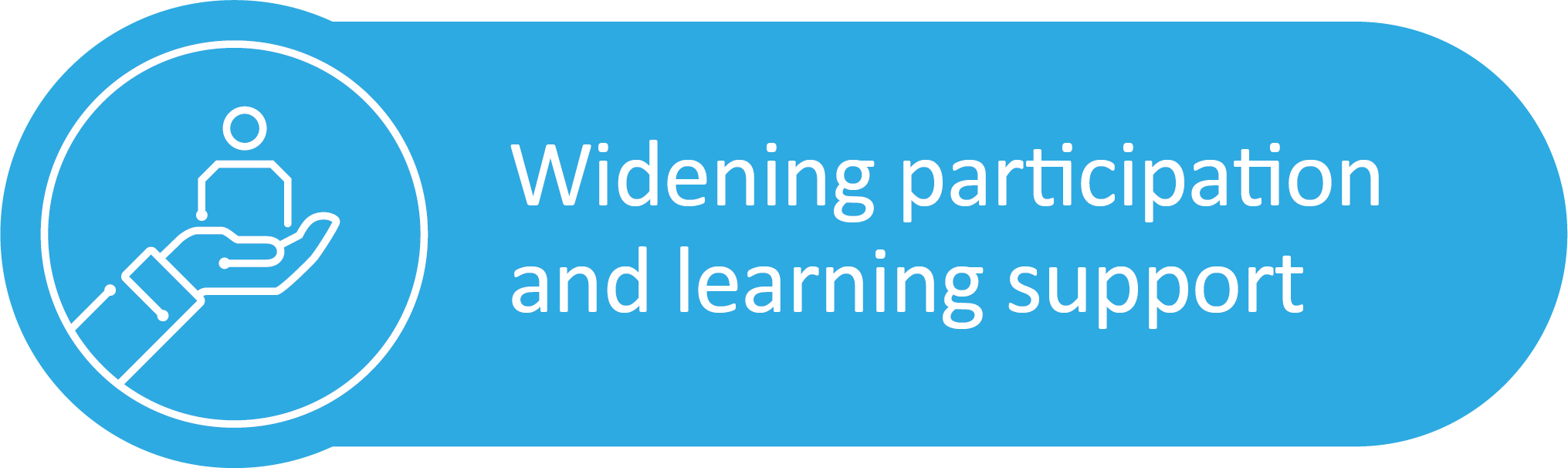 3.1 Maximising potential
The insights surveys collect gender and age data, allowing organisations to cross-check results related to technology use against key demographic variables.
When asked how well learners feel supported on their course:
Only 4% felt they were poorly supported in meeting the needs of their course and 6% of their current or potential employer (Q30)
86% felt they were quite or very well supported to meet the needs of their course and 78% similarly so in meeting the needs of their current or future employer (Q30)
73% feel their organisation supports them well to learn in Welsh and English (94% as average or above) whereas 6% feel poorly supported (Q30)
52% of learners agree they are provided with guidance about the digital skills needed for their course, compared to 63% for WBL and 56% for FE (Q33)
Only 27% agree they are given the chance to assess their digital skills e.g. for career planning, compared to 51% for WBL and 46% for FE. This may reflect the demographic and reasons many adults participate in adult and community learning. (Q33)
[Speaker Notes: Q L 30]
3.2 Overcoming barriers
Learners 
Only 39% of ACL learners make use of learning provider owned devices; 20% laptop, 14% desktop, 13% tablet and 11% smartphone (Q8)
61% agree that their organisation supports them to use their own digital devices; 9% disagree (Q18)
53% (34% in 2019) of FE learners use their own smart phone for learning; 65% their own laptop (56% in 2019) and 24% their own desktop, down from 48% in 2019 (Q7)
Note: the printer response option didn’t feature in the 2021 survey
[Speaker Notes: Q L7, 8, 18]
3.2 Overcoming barriers
Teaching practitioners
73% make use of organisationally owned devices; 18% desktop; 56% laptop; 24% tablet and 10% smartphone (Q6)
18% state they don’t use a personally owned device for work, however, 56% use their own laptop; 53% use their smartphone; 23% use their own desktop and 27% their own tablet (Q5)
57% agree that their organisation supports them to use their own digital devices; 13% disagree (Q16)
Professional services
98% make use of organisationally owned devices; 97% laptop; 41% desktop; 28% smartphone and 12% tablet (Q6)
34% state they don’t use a personally owned device for work, however, 57% use their own smart phone; 22% use their own laptop; 16% use their own desktop and 17% their own tablet (Q5)
49% agree that their organisation supports them to use their own digital devices; 18% disagree (Q11)
[Speaker Notes: PS 6, 5, 11
T 6, 5, 16]
3.3 Ensuring accessibility
Learners
10% said they made use of assistive technologies to meet their learning needs, 68% of whom said that their organisation had offered them support in the use of assistive technologies (Q6)
61% agree their provider allows access to online systems and services from anywhere. Only 4% disagree (Q18)
52% state they are supported to use technology by their lecturer, tutor or assessor; 23% turn to family and friends, 19% use online resources, 3% support staff and 2% other students (Q22)
Teaching practitioners 
17% said they made use of assistive technologies, with 42% of those saying that their organisation had offered them support in the use of assistive technologies (Q4)
56% agree their organisation allows access to online systems and services from anywhere; 15% disagree (Q16)
Professional services
12% said they made use of assistive technologies; 57% of this who did use assistive technology stated their organisation had offered them support (Q4)
81% agree their organisation allows access to online systems and services from anywhere; 7% disagree (Q11)
[Speaker Notes: L 6, 18, 22
T 4, 4a, 16
PS 4, 4a, 11]
3.4 Partnership working
Teaching practitioner (Q14)
32% moderated a student discussion within their learning environment 
21% set students collaborative work on a shared project within the learning environment
36% set a quiz within the learning environment
39% didn’t set collaborative activities in their learning environment
Note: Questions relating to inclusion are mapped to a specific questions within objective 2, accessibility within objective 3, and wellbeing in objective 4
[Speaker Notes: TQ 14]
3.4 Partnership working
Learners
27% agree they get the chance to be involved in decisions about digital services; 28% disagree (Q14)
53% agree their learning provider helps them track grades and progress. 12% disagree (Q14)
In the week prior to completing the survey, 22% had used apps or platforms outside of the learning environment to discuss or collaborate on coursework with other learners (Q17)
61% work online with other learners weekly or more; 27% never do (Q25)
Teaching practitioners
59% agree their organisation provides a good online environment for collaboration (Q16)
In the week prior to completion of the survey, 47% had used apps or platforms outside of the learning environment to support student discussion or collaboration (Q15)
The most popular apps or platforms used were: Padlet, WhatsApp and Zoom (Q15a)
[Speaker Notes: T 16, 15, 15a
L 17, 14, 25]
3.4 Partnership working
Professional services
79% agree their organisation provides a good online environment for collaboration (Q12)
24%, higher than FE (21%) and WBL (20%), support students or staff with their digital skills; 24% support the use of digital resources and 23% support the use of digital systems (Q15)
[Speaker Notes: PS 15]
3.5 Guidance and support
Teaching practitioners (Q30)
86% agree they are informed about keeping student data safe under GDPR
67% agree they are informed about digital copyright and licensing
72% agree they are informed about equality and accessibility legislation
74% agree they are informed about helping students behave safely online
67% agree they are informed about their health and wellbeing as a technology user
46% agree they are informed about innovations in digital teaching and learning
[Speaker Notes: T 30]
3.5 Guidance and support
Professional services (Q24)
86% agree they are informed about keeping student data safe under GDPR
71% agree they are informed about digital copyright and licensing
75% agree they are informed about equality and accessibility legislation
84% agree they are informed about their health and wellbeing as a technology user
88% agree they are informed about behaving safely and respectfully online
[Speaker Notes: PS 24]
3.6 Supporting learners
Teaching practitioners (Q26)
77% feel they are quite well or very well supported in their teaching programme to meet the needs of students in completing their course, 5% disagree.
77% feel they are quite well or very well supported in their teaching programme to meet the needs of students’ target roles and goals, 3% disagree
[Speaker Notes: T 26]
Objective 4
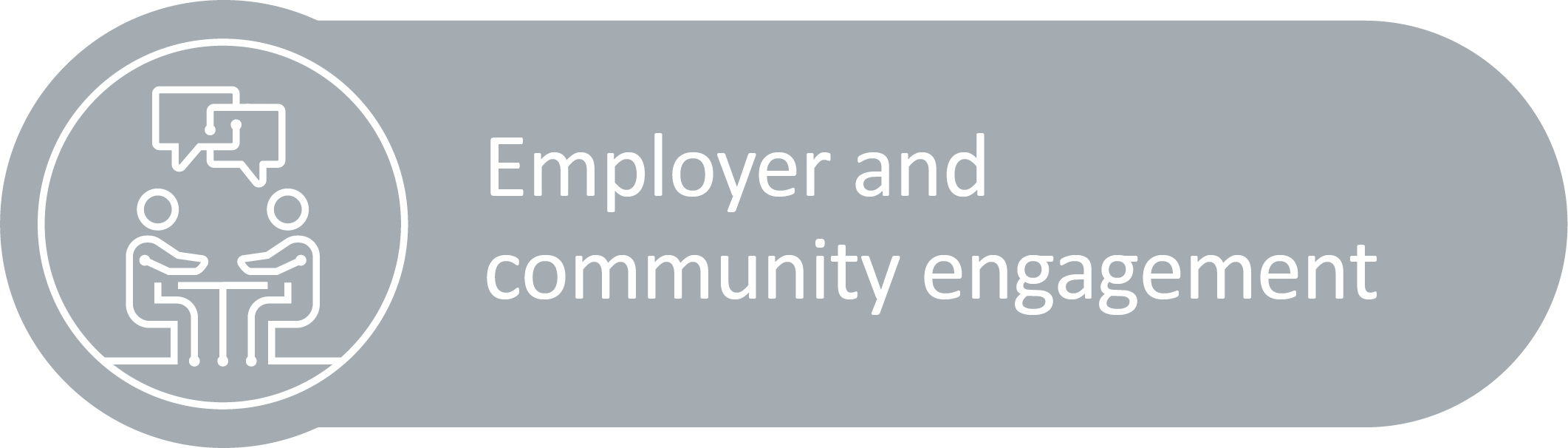 4.1 Consultation and partnerships
Teaching practitioner
45% agree that software for teaching is industry standard and up to date, compared to just 36% in 2019 (Q11)
52% agree they are provided with time to explore new digital tools and approaches, up from 16% in 2019; 12% disagree (Q29)
29% agree they get the chance to be involved in decisions about digital services; 24% disagree (Q12)
[Speaker Notes: T 29, 11, 12]
4.2 Workplace skills
Learners
77% agree that delivery methods on their course meets current or potential employers’ needs quite or very well; 6% disagree (Q29)
Only 27% agree their learning provider provides them with the chance to assess their digital skills e.g. for career planning (Q33)
In their own time, 46% use digital tools or apps to make notes or recordings weekly or more, 67% to access course materials online and 19% to look for additional resources not recommended the teacher (Q21)
[Speaker Notes: L, 33, 21, 29]
4.3 Involving learners
Learners (Q14)
27% agree they are given the chance to be involved in decisions about digital services, down from 58% in 2019; 28% disagree compared to 12% in 2019; 45% were neutral. 
This is unsurprising given the need for rapid transformation to digital and blended learning in response to Covid-19.
[Speaker Notes: L Q 14]
4.4 Online wellbeing
Learners 
45% agree they are informed about health and wellbeing as a technology user; 16% disagree (Q34)
50% agree they are informed about staying safe online; 13% disagree (Q34)
Teaching practitioners
67% agree they are informed about their health and wellbeing as a technology user (Q30)
74% agree they are informed about helping students behave safely online (Q30)
Professional services
84% agree they are informed about their health and wellbeing as a technology user (Q24)
88% agree they are informed about behaving safely and respectfully online (Q24)
[Speaker Notes: L Q 34
T Q 30
PS Q]
4.5 Welsh language
Learners
93% rate the delivery methods on their course to enable learning in both English and Welsh as average or above, with 39% rating it as very well (Q29)
94% rate the support on their course to enable learning in English or Welsh as average or above, with 45% rating it as very well (Q30)
Teaching practitioners
68% rate the delivery methods on their programme to enable learning in both English and Welsh as average or above, with 34% rating it as very or quite well (Q25)
82% rate the support on their programme to enable learning in English or Welsh as average or above, with 17% rating it as very well (Q26)
Professional services
100% rate the support received to perform their role in English or Welsh as above average, with 81% feeling quite or very well supported (Q20)
[Speaker Notes: L Q 29, 30
T Q 25, 26
PS 20]
Objective 5
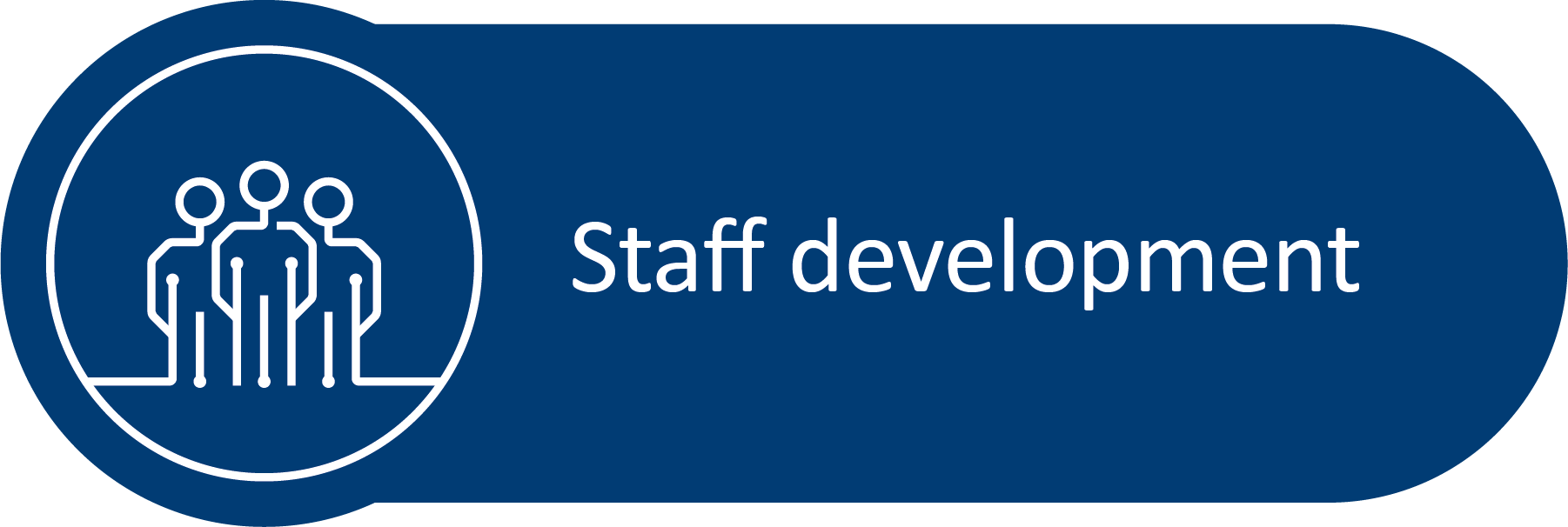 5.1 Staff responsibilities
Professional services
70% agree they are given guidance about the digital skills needed in their job role, 5% disagree (Q23)
57% said they enjoy trying out new and innovative technologies, 40% said they were comfortable using mainstream technologies; 3% said they would prefer not to use technology unless they had to (Q7)
93% stated they were quite or very motivated to use technology to support their role; only 2% were not very motivated (Q16)
Teaching practitioners
88% said they were quite or very motivated to use technology to support their teaching; 5% were not very motivated (Q20)
63% agree they are given guidance about the digital skills needed in their job role; 8% disagree (Q29)
71% said they were quite or very confident to try out new technologies; 13% were not very or not at all confident (Q9)
When asked to “give an example of a digital tool or app you find really useful for teaching”, the top 3 responses were Zoom, Padlet and Google (Q21)
[Speaker Notes: T Q 20,  29, 9, 21
PS 23, 7, 16]
5.2 Learning opportunities
Teaching practitioners
94% rate the quality of support from their organisation to develop their digital skills as average or above; 28% as excellent and 4% as best imaginable (Q32)
In response to the question “when have you discussed your digital skills?” respondents stated: 24% at recruitment, 13% at induction, 30% at appraisals, 60% informally with managers, 51% at meetings with colleagues and 62% at staff meetings or CPD sessions. 8% used none of these opportunities (Q31)
22% (18% in 2019) said they were provided with reward or recognition when they develop digital aspects of their role; 24% (36% in 2019) disagree (Q29) 
When asked, “To help you develop your digital skills ... what ONE thing should your organisation do?​”, “time” was the single greatest response e.g. more time for training and more time to develop digital resources; access to devices and resources also featured highly (Q33)
[Speaker Notes: T Q 32, 31, 29, 33]
5.2 Learning opportunities
Teaching practitioners
Whilst over two thirds of ACL teaching staff feel supported in basic IT skills and teaching in online environments, only 51% feel supported to create digital learning materials; 34% for specialist software use; 24% to deliver effective digital assessments and 16% to manage their professional digital identity (Q28)
[Speaker Notes: T Q 28]
5.2 Learning opportunities
Professional services
98% rate the quality of support from their organisation to develop their digital skills as average or above; only 2% as poor (Q26)
In response to the question “when have you discussed your digital skills?” respondents stated: 40% at recruitment, 10% at induction, 50% at appraisals, 72% informally with managers, 66% at meetings with colleagues and 52% at staff meetings or CPD sessions. 5% used none of these opportunities (Q25)
33% said they were provided with reward or recognition when they develop digital aspects of their role compared to 0% in WBL and 22% in FE; 47% neutral and 20% disagree (Q23) 
When asked, “To help you develop your digital skills ... what ONE thing should your organisation do?​” digital skills assessment & training and access to resources were the most frequent responses (Q27)
[Speaker Notes: PS 26, 25, 23, 27]
5.2 Learning opportunities
Professional services
93% are quite or very motivated to use technology to support their role (Q16)
69% are supported to develop online team working skills and 74% for basic IT skills. Only a minority of staff feel supported in other skills areas surveyed, which may reflect the relevance to their role or an area for development (Q22)
81% rate the support received to achieve personal aims as quite or very well; only 4% as not very well (Q20)
84% rate the support received in delivering their role as quite or very well; 0% not very well or not well at all (Q20)
[Speaker Notes: PS 16, 22, 20]
5.3 Reflective practice
Teaching practitioners
55% agree that they use digital tools / platforms confidently in the classroom, 9% disagree (Q22)
68% agree that they support students to use digital tools for learning, 3% disagree (Q22)
60% agree that they signpost students to a range of digital resources; 6% disagree (Q22)
78% rate digital teaching and learning at their organisation as good or better (Q24)
[Speaker Notes: TQ22, 24]
5.4 Community participation
Teaching practitioners
59% agree that their organisation provides a good online environment for collaboration (Q16)
60% discuss their digital skills informally with managers,  51% at meetings with colleagues and 62% at CPD sessions (Q31)
Professional services
79% agree that their organisation provides a good online environment for collaboration (Q12)
72% discuss their digital skills informally with managers, 66% at meetings with colleagues and 52% at CPD sessions (Q25)
[Speaker Notes: T Q 16, 31
PS 25, 12]
5.5 Champions
Teaching practitioners
49% state that they enjoy trying out new and innovative technologies, 45% are comfortable using mainstream technologies and 5% prefer not to use technology (Q7)
71% are quite or very confident at trying out new technologies; 13% are not confident (Q9)
47% often actively help others develop their digital skills. 10% never help others (Q8)
[Speaker Notes: T Q 8]
5.5 Champions
Professional services
69% state that they are quite or very confident at trying out new technologies; 10% are not very confident (Q9)
46% often actively help others develop their digital skills. Only 4% never help others (Q8)
[Speaker Notes: T Q 8, 9]
Objective 6
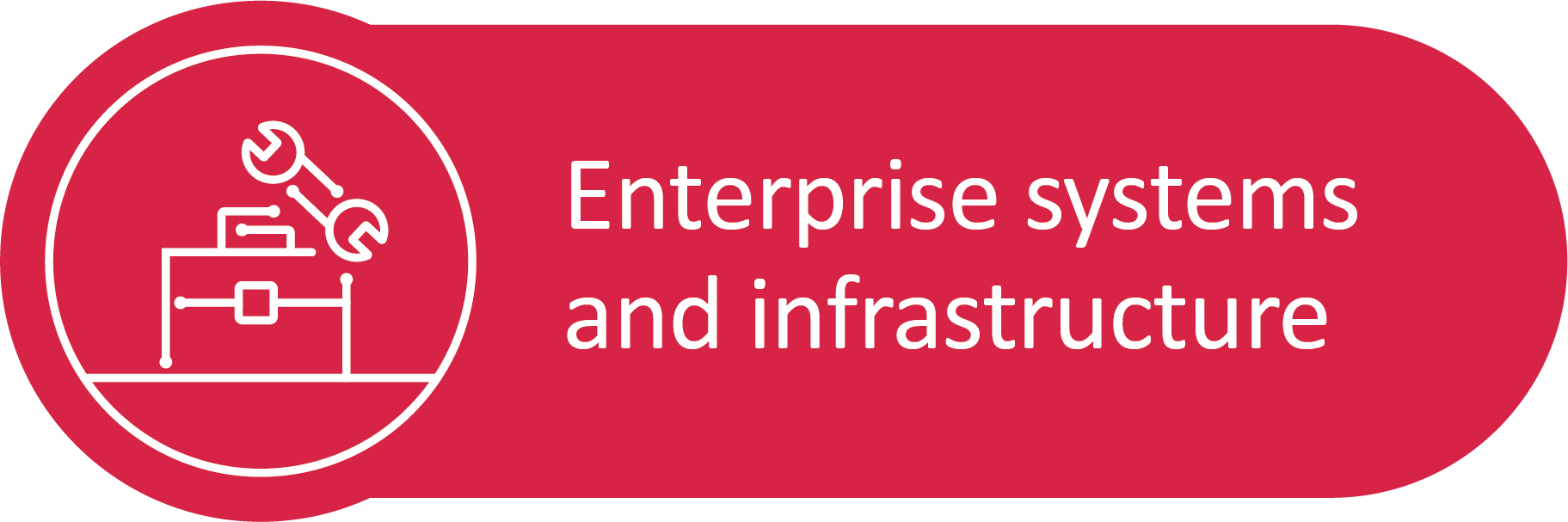 6.1 Learner experience
Learners
58% are quite or very confident at trying out new technologies; 22% are not very or not at all confident, which is higher than both FE and WBL (Q11)
15% prefer not to use technology unless they have to, higher than both FE and WBL; 38% enjoy trying out new and innovative technologies and 46% are comfortable using mainstream technologies (Q9)
Use of online course materials, e-books and e-journals, online skills training resources and recorded lectures have increased since 2019. This finding is highly likely to have been materially affected by Covid-19 restrictions and related practices (Q12)
45% agree that teaching spaces are well designed for technology use; 54% agree the software used is industry standard and up to date (Q13)
[Speaker Notes: L Q 9, 11, 12, 13]
6.2 Compliance
Teaching practitioners (Q30)
86% agree they are informed about keeping student data safe under GDPR
67% agree they are informed about digital copyright and licensing
72% agree they are informed about equality and accessibility legislation
74% agree they are informed about helping students behave safely online
67% agree they are informed about their health and wellbeing as a technology user
46% agree they are informed about innovations in digital teaching and learning
Professional services (Q24)
86% agree their organisation informs them of their responsibilities regarding keeping student data safe under GDPR
71% agree they are informed about digital copyright and licensing 
88% agree they are informed about behaving safely and respectfully online
84% agree they are informed about health and wellbeing as a technology user
75% agree they are informed about equality and accessibility legislation
[Speaker Notes: L Q 34
TQ 30
PS 24]
6.2 Compliance
Learners (Q34)
62% agree they are informed about keeping personal data safe; 10% disagree
45% agree they are informed about digital copyright and licensing, significantly lower than both FE and WBL; 7% disagree
Only 50% agree they are informed about staying safe online; 7% disagree
Only 45% agree they are informed about their health and wellbeing as a technology user; 10% disagree
[Speaker Notes: L Q 34]
6.3 Effective support systems
Learners
73% rated the quality of their learning provider’s digital provision (software, hardware, learning environment) as good or better; Nobody rated it as poor (Q20)
Only 2% felt more computers in computer rooms would be useful to them; 13% more laptops/tablets in classrooms and 11% stated more laptops / tablets available on long term loan would be useful. 74% felt none of these would be useful, significantly higher than FE and WBL (Q19)
[Speaker Notes: L Q 12, 19, 20]
6.3 Effective support systems
Teaching practitioners
63% rated the quality of their learning organisation’s digital provision (software, hardware, learning environment) as good or better; only 8% rated it poor or worse (Q17)
Availability of most support systems and has decreased since 2019, however the access to lecture capture has grown from 5% to 10% with 69% of teaching staff having access to online skills training resources (Q10)
[Speaker Notes: T Q 17, 10]
6.3 Effective support systems
Professional services
100% rated the quality of their organisation’s digital provision (software, hardware, learning environment) as above average; 86% rated it good or better (Q14)
69% state they have access to reliable wifi; 45% (62% in 2019) to file storage and back-up; 69% to online skills training resources (Q10)
When asked about the systems regularly used at work 67% agree they are reliable, 55% are well designed, 59% are easy to navigate and 60% are up to date (Q13)
[Speaker Notes: Ps q 14, 10, 13]
6.4 Collaboration
Collaboration with other organisations on digital technologies is encouraged to share information and expertise, avoid duplication, create efficiency savings, and address gaps in provision.

This survey considers the ingredients for collaboration from an institutional basis. In terms of sectoral collaboration, the adult and community learning sector comprises a number of regional partnerships, reaping operational and strategic benefits. ACL providers are all members of the adult learning partnership Wales that meets regularly to share experiences, drive sector enhancement activities and respond to national consultations etc.

The sector has also benefitted from a range of Welsh Government funded collaborative projects including a number facilitated by Jisc.
6.4 Collaboration
Learners
61% work online with other learners weekly or more; only 27% never work online with other learners (Q25)
15% use polls or live quizzes weekly or more; 56% never use polls or live quizzes (Q25)
44% receive digital feedback weekly or more whereas 21% receive digital feedback monthly or less and 35% never (Q25)
Since 2019, there has been an increase in learners wanting: more practice questions available online and course related videos (Q23)
61% agree that their learning provider lets them access online systems and services from anywhere; 7% disagree (Q18)
[Speaker Notes: L Q 25, 23, 18]
6.4 Collaboration
Teaching practitioners
75% work online with learners weekly or more; 11% never (Q18)
69% use polls or live quizzes (41% weekly or more); 31% never use polls or live quizzes (Q18)
58% give digital feedback weekly or more; 22% monthly or less and 20% never (Q18)
When asked who supports you most to use technology in your teaching and learning 40% stated teaching colleagues; 25% support staff; 3% family and friends and 33% online videos and resources (Q23)
59% agree that their organisation provides a good online environment for collaboration (Q16)
[Speaker Notes: T Q 18, 23, 16]
6.5 Strategic investment
The insights surveys are not directly relevant to this objective, because it requires specific feedback from senior leaders in order to identify whether and how they are investing financially in order to enhance learner support, skills and employability.
We would recommend that to track this objective, direct interaction with senior leaders would be the most appropriate method.
Throughout 2020/21 Welsh Government has funded a number of Jisc led projects that will have had a bearing on this objective including digital leadership and the post-16 IT studies.
6.6 Consultation and evaluation
Learners
27% agree they get the chance to be involved in decisions about digital services, which is comparable to both WBL (31%) and FE (29%); 28% disagree (Q14)
Teaching practitioners
29% agree they have the opportunity to be involved in decisions about digital services; 24% disagree (Q12)
Professional services
38% agree they have the opportunity to be involved in decisions about digital services; 14% disagree (Q12)
[Speaker Notes: PS 12
T 12
L 14]
Next steps
To discuss these findings in more detail, how they relate to your organisation and to explore how Jisc may be able to support any identified priority areas please contact your Jisc account manager:  https://www.jisc.ac.uk/contact/your-account-manager